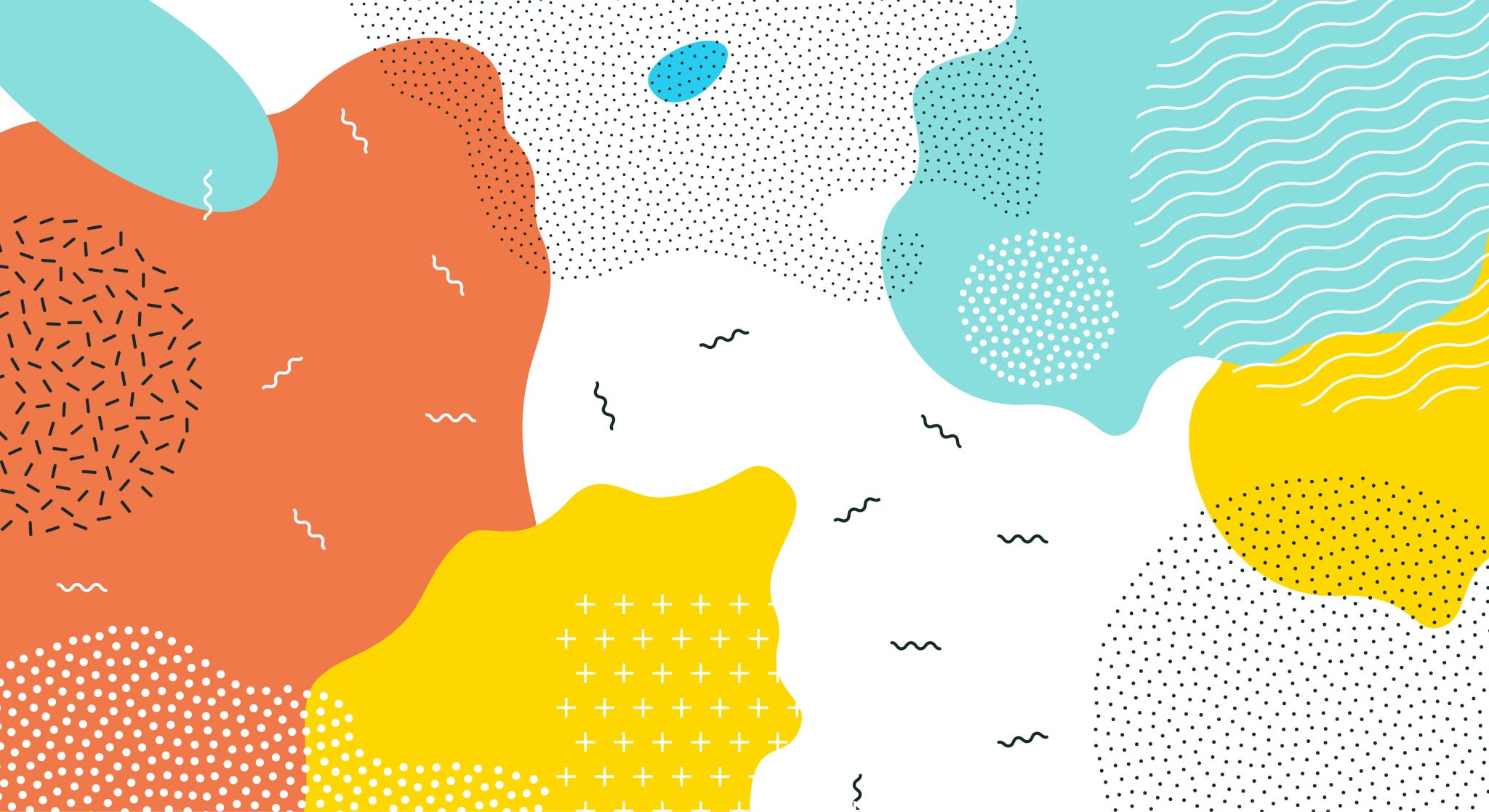 Escuela Primaria Summersill 2023-2024Título I
Presentación de la Reunión Anual
Presentaciones
¿Qué es el enriquecimiento de lectura?
El Título I es financiamiento federal.
El propósito es ayudar a los estudiantes a cumplir con el desafiante contenido académico y los estándares de rendimiento de Carolina del Norte. 
Summersill es un sitio de Título I para toda la escuela.  Todos los estudiantes de Summersill son "Estudiantes de Título I". 
Summersill ofrece un programa suplementario de enriquecimiento de lectura extraíble en un entorno de grupo pequeño. Utilizamos una variedad de materiales didácticos, métodos y estrategias
¿Cómo calificó mi hijo de grado K-3 para el Enriquecimiento de Lectura?
MSCL (Lista de criterios de selección múltiple)
Los estudiantes con mayor necesidad son seleccionados primero.
Los estudiantes de kindergarten serán seleccionados utilizando criterios apropiados para BOY (ELI Dibels, recomendación del maestro).
Grados 1-3
Evaluación DIBELS otoño 2023
Datos de la libreta de calificaciones
2022-2023 Aportes del maestro
Encuesta de alfabetización en el hogar (grados K - 3)
Observación de lectura de otoño de 2023, si corresponde
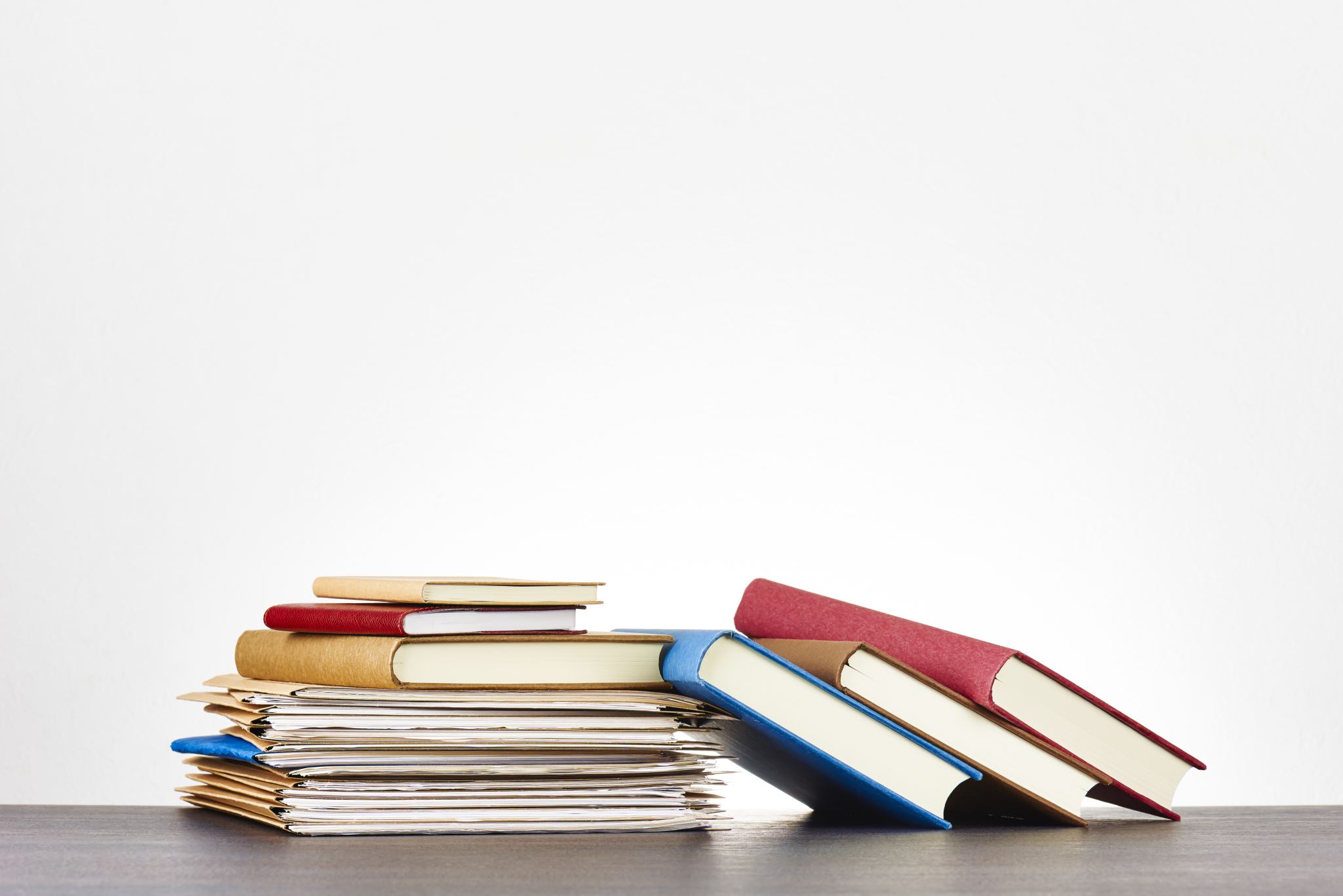 ¿Cómo calificó mi hijo de 4º a 5º grado para el Enriquecimiento de Lectura?
Evaluación DIBELS otoño 2023
Datos de la libreta de calificaciones
2022-2023 Aportes del maestro
Datos de lectura de EOG
Observación de lectura de otoño de 2023, si corresponde
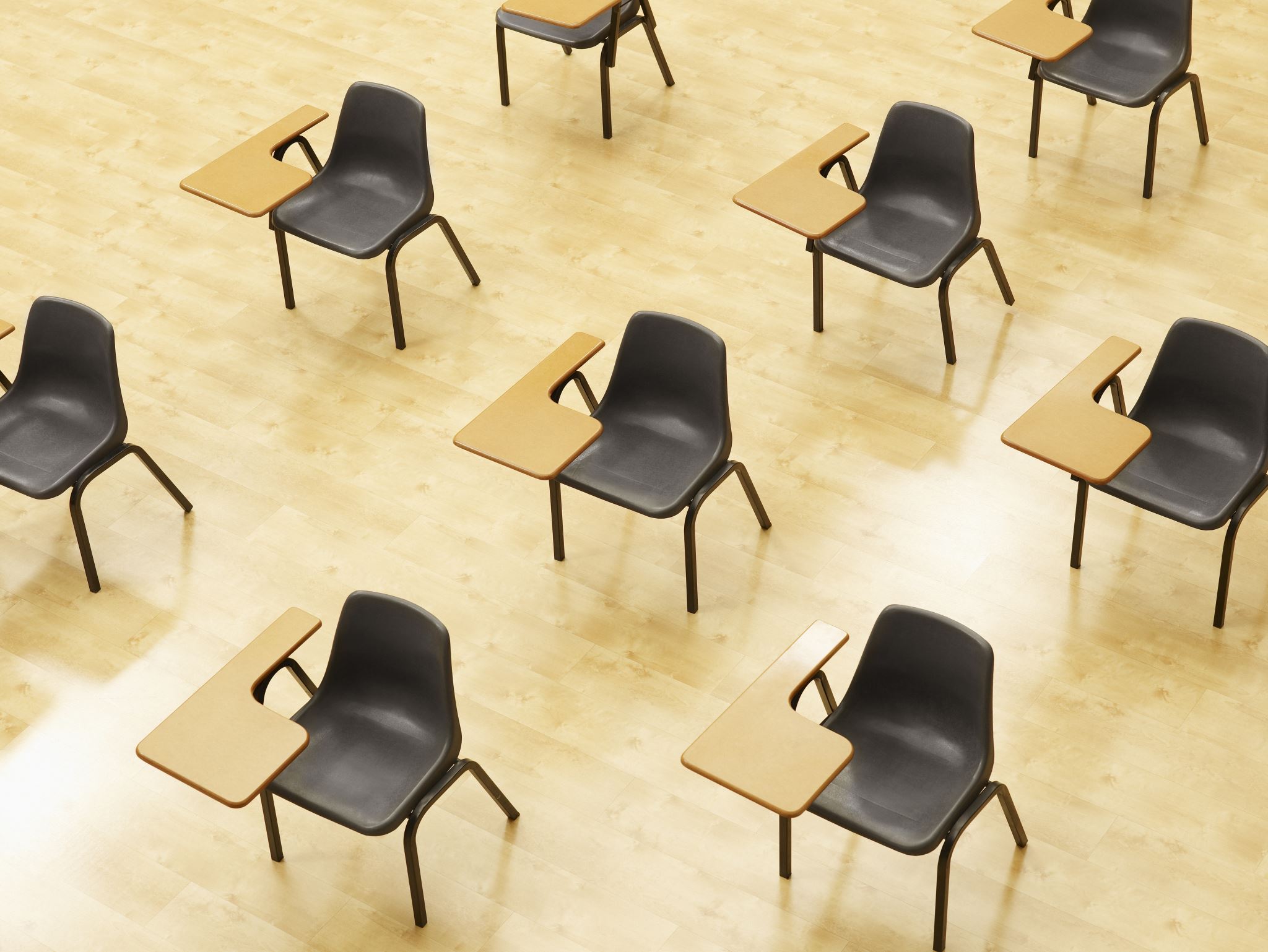 ¿Cuándo y dónde son las clases de enriquecimiento de lectura?
Grados K-3 – Grupos pequeños de estudiantes de 3-4 se retiraron con la Sra. McGahhey o la Sra. Lane al Aula de Enriquecimiento de Lectura. 
Grados 4-5 – Pequeños grupos de estudiantes de 4-5 se retiraron al aula de la Sra. Grant.
Todas las clases son de 30 minutos
Los estudiantes no son sacados del almuerzo, el recreo o las clases especiales.
Class Materials
¿Qué hará mi hijo durante el enriquecimiento de lectura?
Instrucción basada en la investigación utilizando estrategias LETRS 1 y 2, UFLI Foundation y 95RAP.  Las estrategias incluyen:
Instrucción fonética explícita
Estudio de palabras
Lectura – Uso de lectores fonéticos, libros y pasajes
Escritura 
Poesía
Técnicas multisensoriales
Libros para llevar a casa / pasajes de lectura
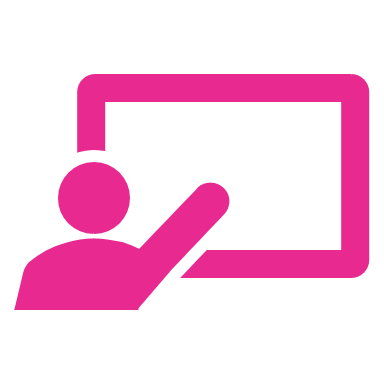 Conexión entre el hogar y la escuela
Inicio – Conexión escolar
Boletines informativos / actualizaciones de páginas web para información general de la clase.
Informes de progreso (trimestrales) para el crecimiento individual.
Otros (correo electrónico, llamadas telefónicas, notas, conferencias)
¿Cómo me comunico con el maestro de Título I de mi hijo?
910-455-2672
Rosemary.mcgahhey@onslow.k12.nc.us
Maureen.lane@onslow.k12.nc.us
Rebecca.Grant@onslow.k12.nc.us 
Sitio web de la escuela – Haga clic en Personal de la escuela
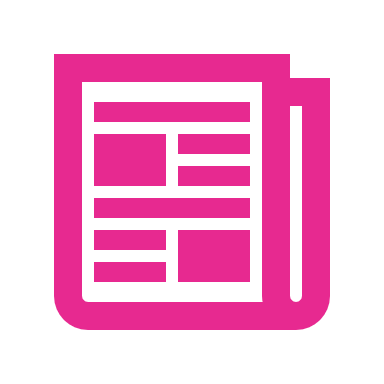 ¡Gracias por venir esta noche!
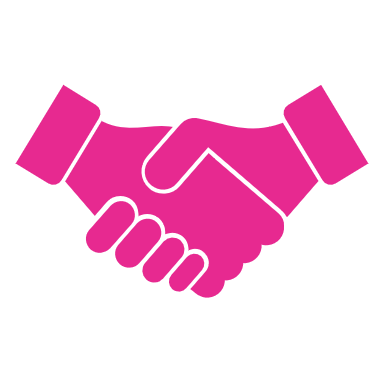 ¡Esperamos nuestra asociación este año!